How it all started
Different
Slightly different
Slightly different
Different
Different
Different
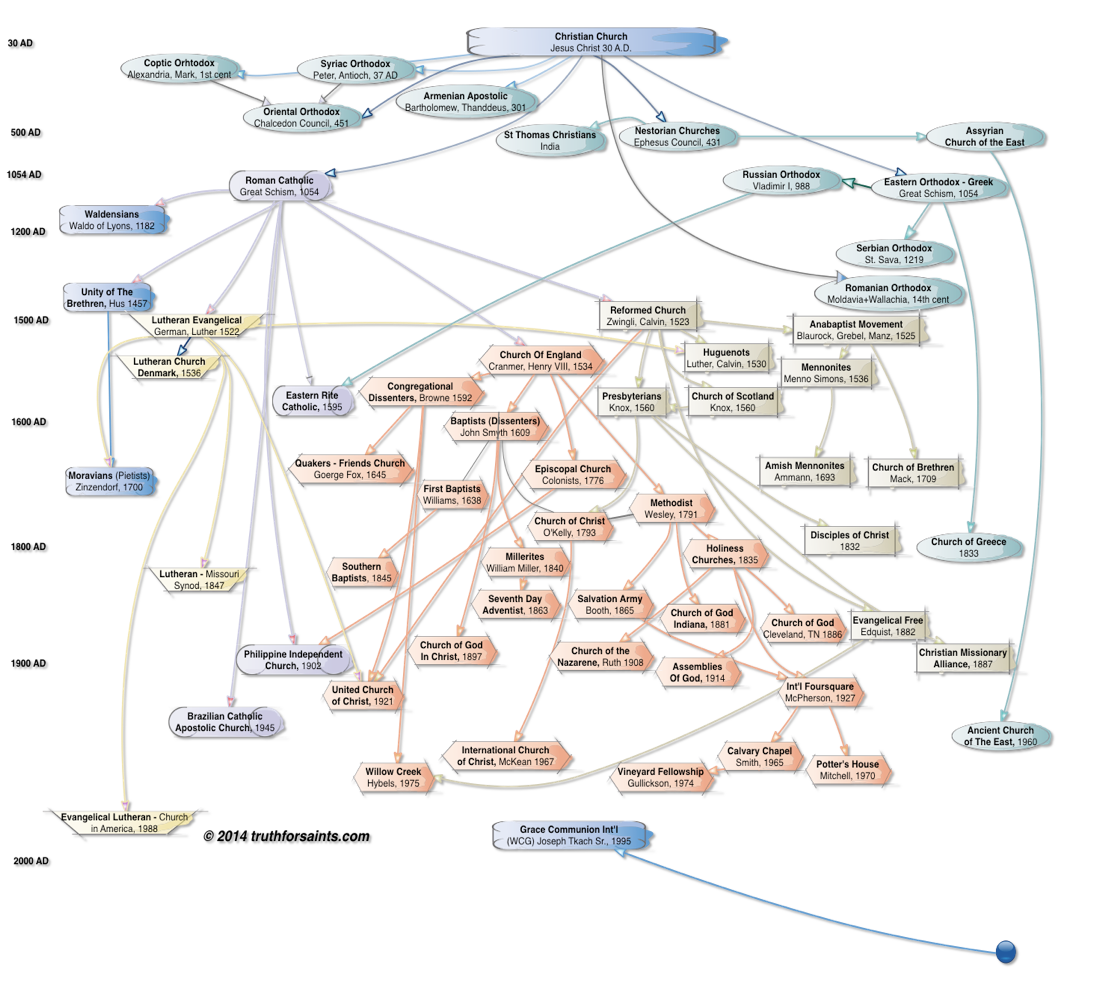 “that they may all be one”

- Jesus
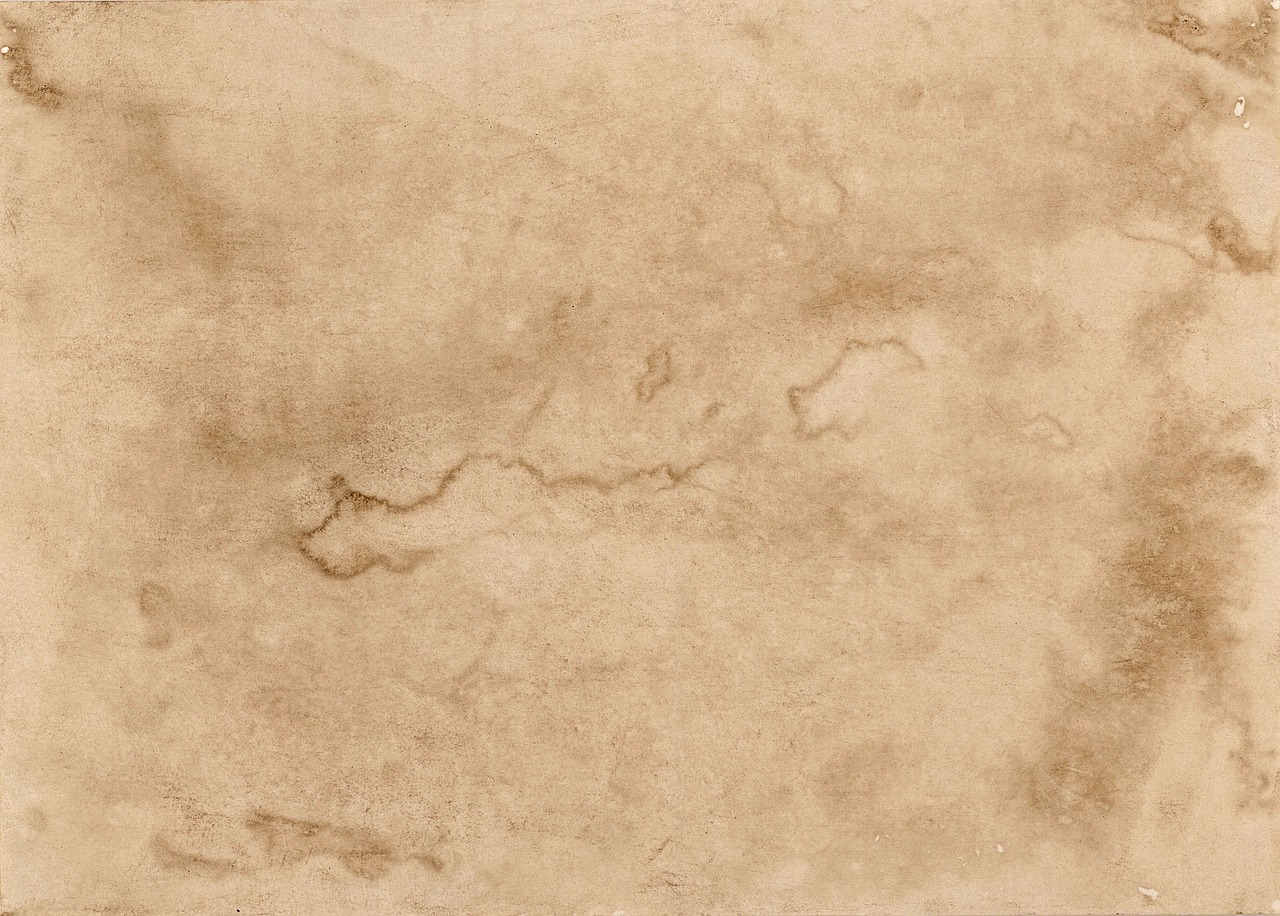 What Gets Us Off Track?
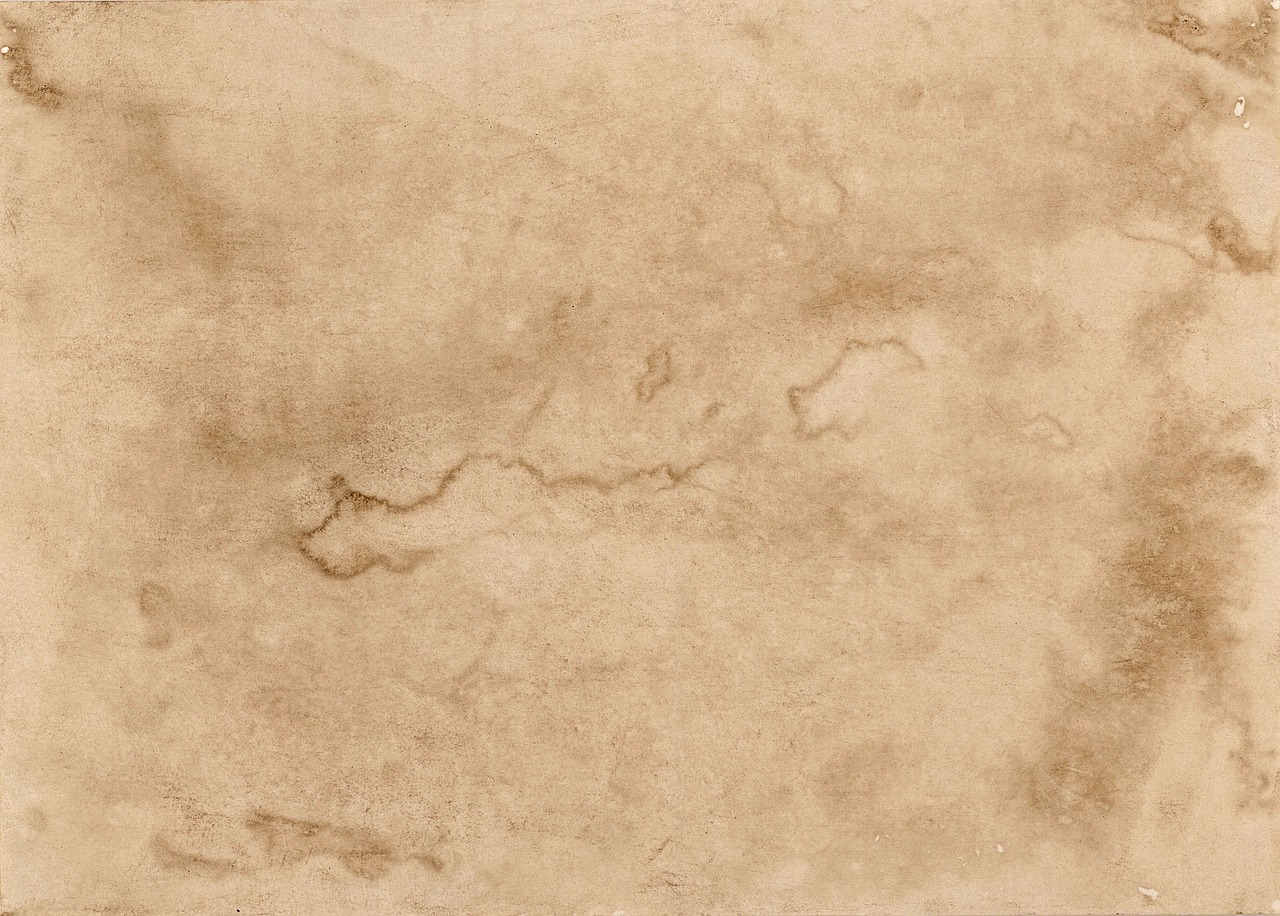 God’s Covenant
At Sinai
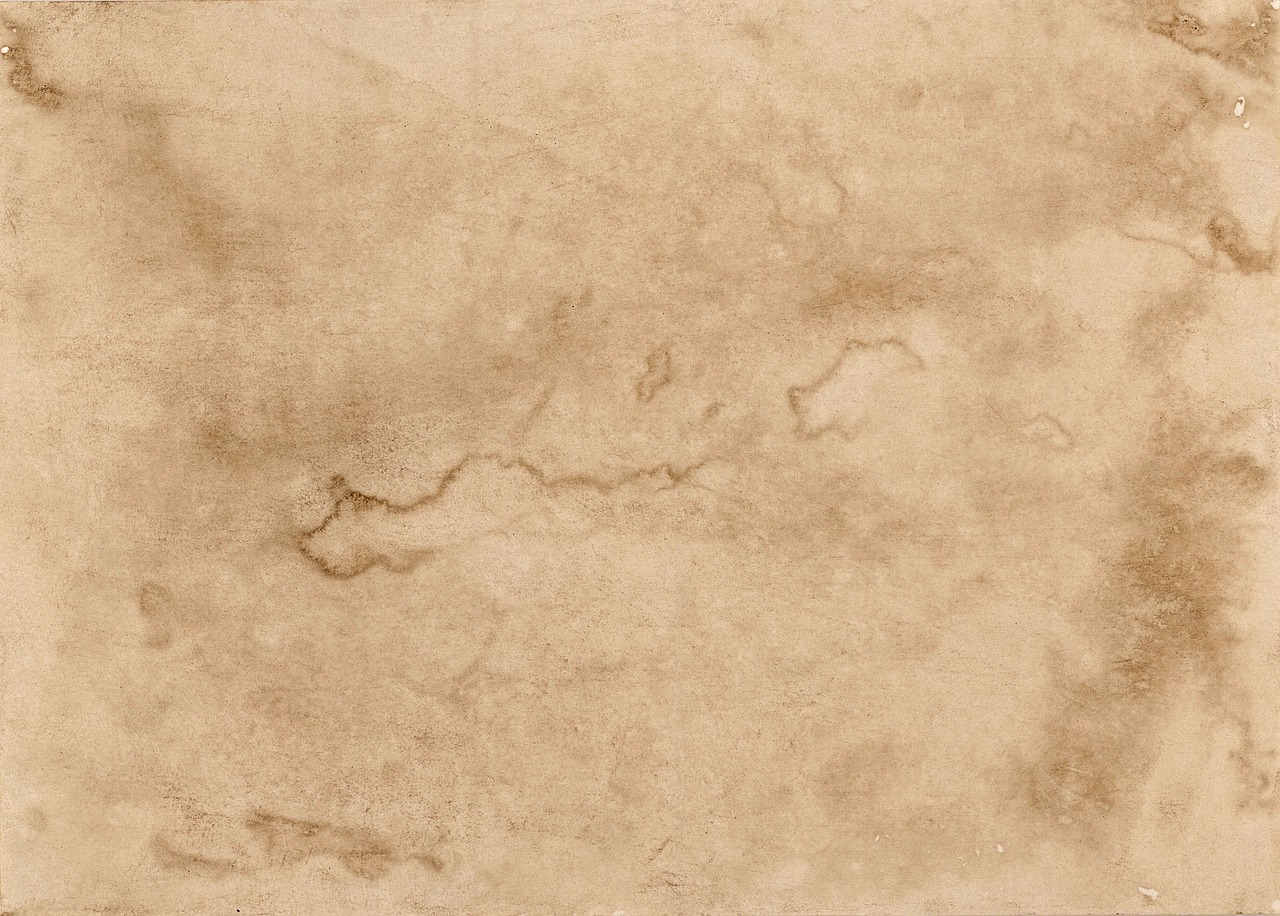 God’s Covenant
At Sinai
Micah
Did whatever he personally felt was right.
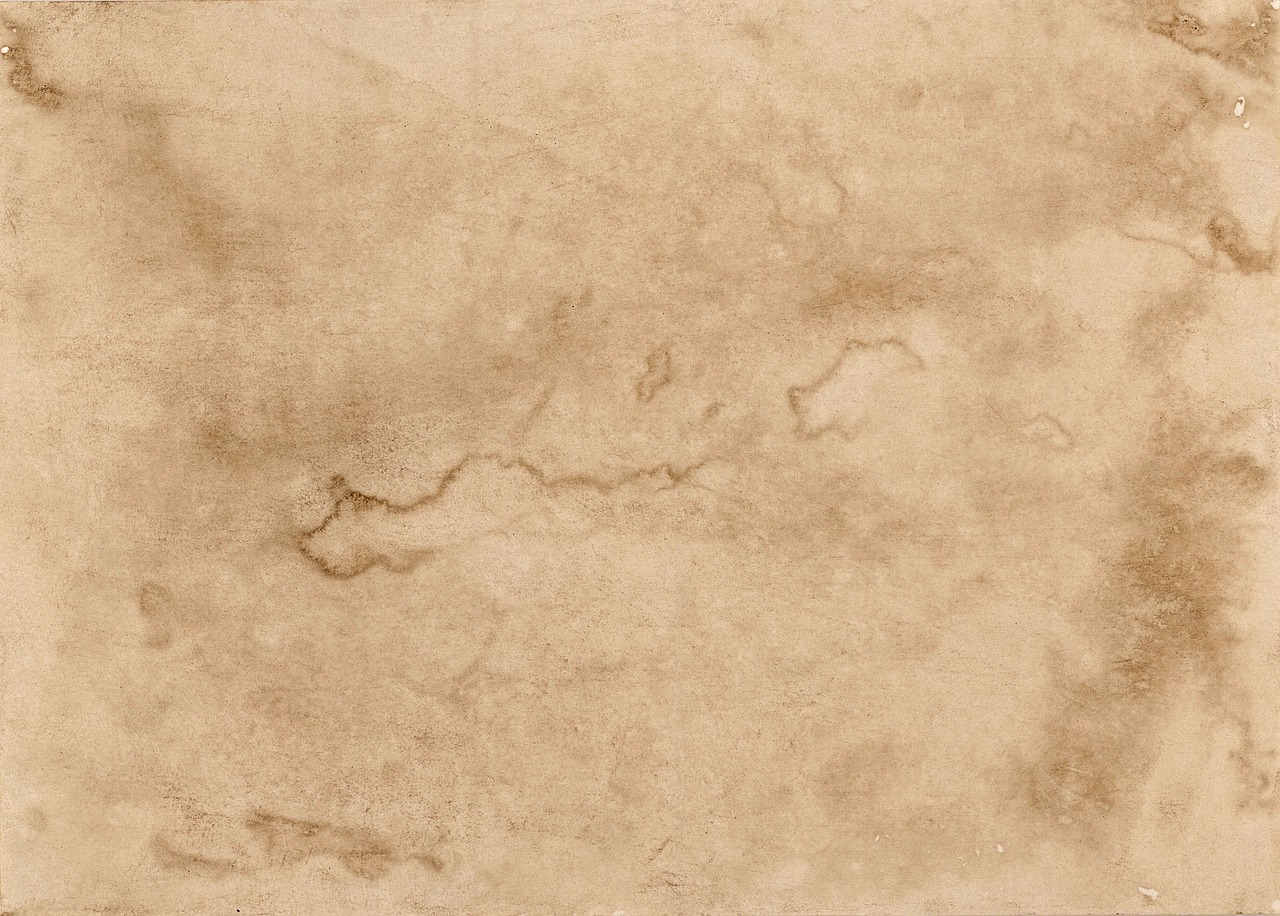 God’s Covenant
At Sinai
Micah
Solomon
Pressure from the world
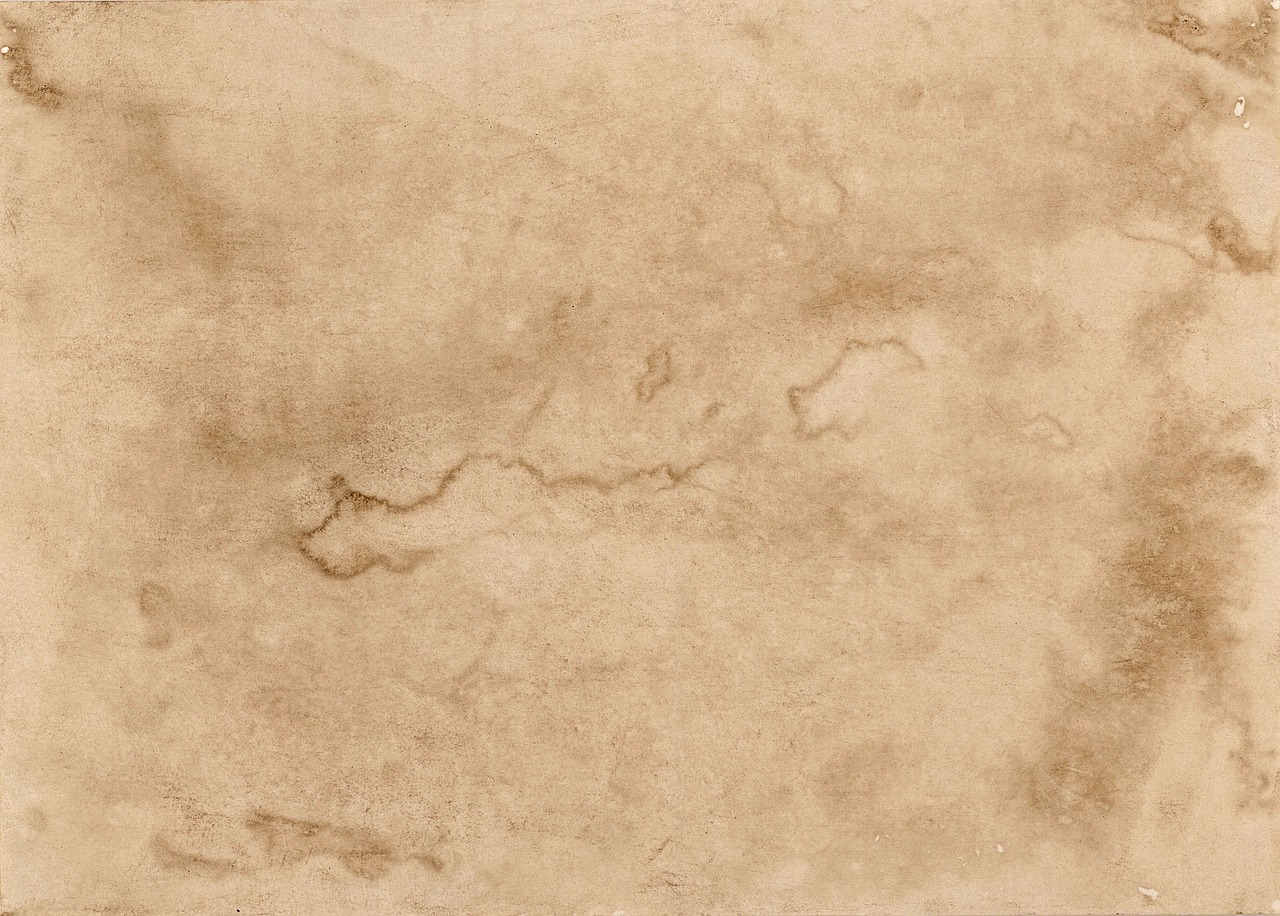 God’s Covenant
At Sinai
Jeroboam
Micah
Solomon
Wanted to pull in the crowds
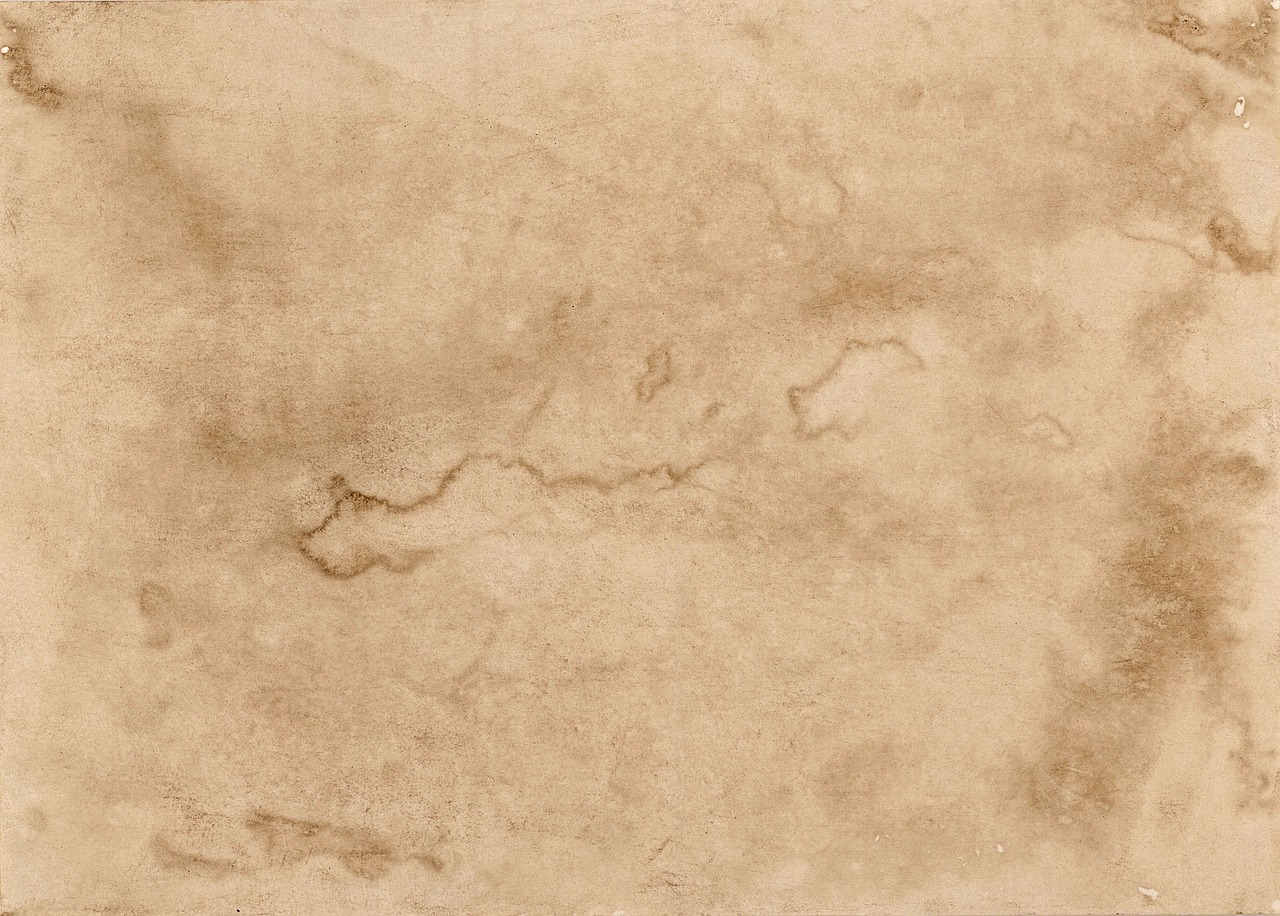 Micah
Solomon
Jeroboam
God’s Covenant
At Sinai
How does he do it?
Sets his heart to seek God
Changes what he can change
Goes back toGod’s word
Leads others to change
?????
Be a Josiah